Release-18/19 Time Plan Proposal for OAMSA5#148e, 17 April – 25 April, 2023
Zou Lan, SA5 Vice-Chair, HUAWEI
Thomas Tovinger, 3GPP SA5 Chair, ERICSSON
Background
Rel-18 and Rel-19 release schedule was discussed in SA and RAN plenary in SA#99. We need to align the SA5 work plan with the overall 3GPP release schedule.
This tdoc uses the following references:
SA#98e: 3GPP Work Plan review at Plenary #98e   (SP-221352) 
SA#98e: 3GPP SA, RAN, CT Rel-18 Timeline (SP-221317 endorsed)
SA#98e: Rel-19 Planning (SP-221353 endorsed)
SA#86 3GPP Newcomer Orientation.pdf
SA#99 3GPP Work Plan review at Plenary #99 (SP-230382)
Background information from latest 3GPP Work Plan review at Plenary #99
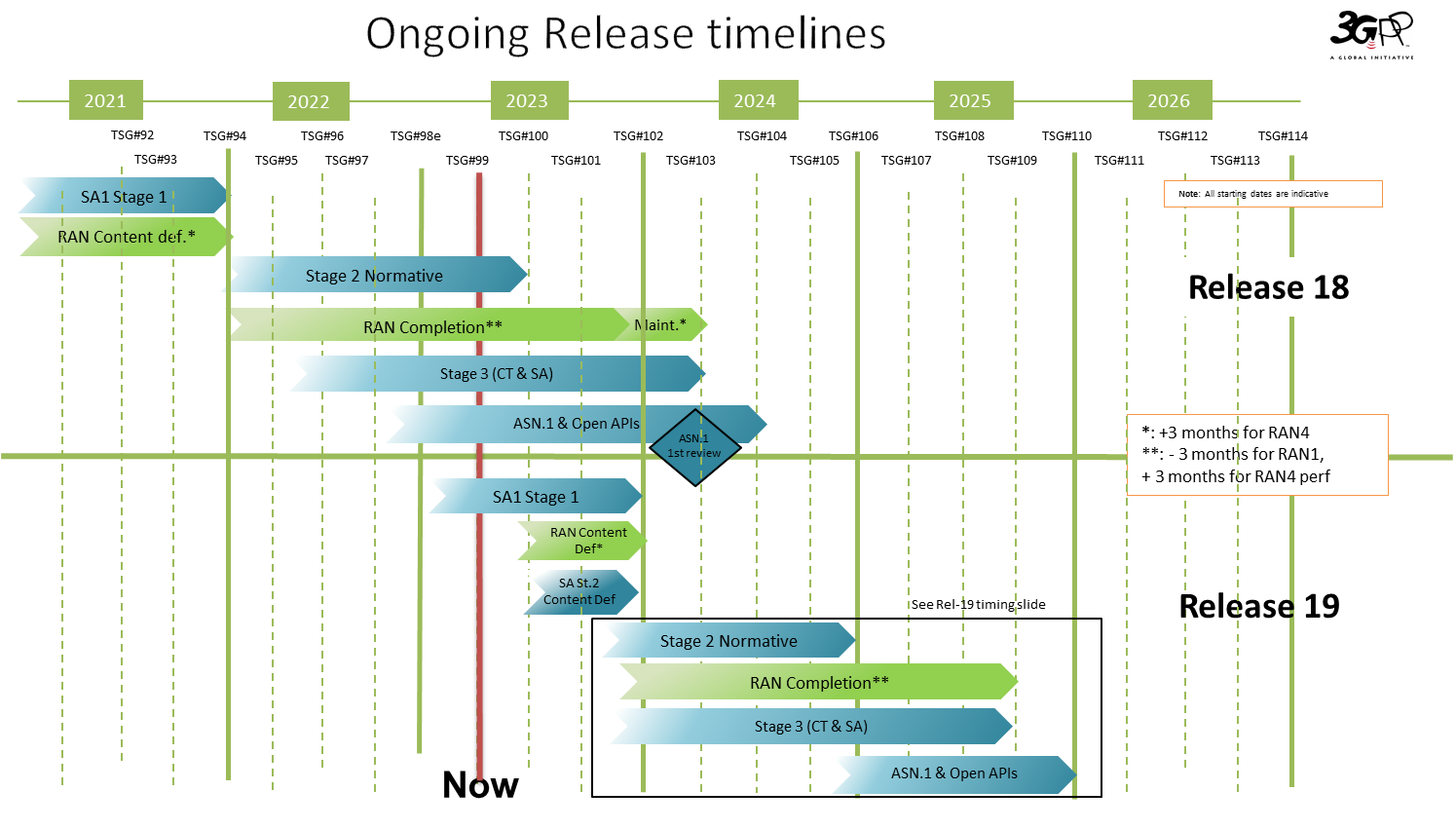 Rel-18 Highlights: 
<Stage2 normative> is planned to be freeze in Jun.2023. 
<Stage 3(CT&SA)> and <RAN completion> are planned to be freeze in Mar.2024.




Rel-19 Highlights: 
<Stage 2 normative is planned to be freeze in Dec.2024.
<Stage 3(CT&SA)> and <RAN completion> are planned to be freeze in Sep.2025.
Ref: SP-230382.ppt
Background information from latest 3GPP Work Plan review at Plenary #99- Release 18
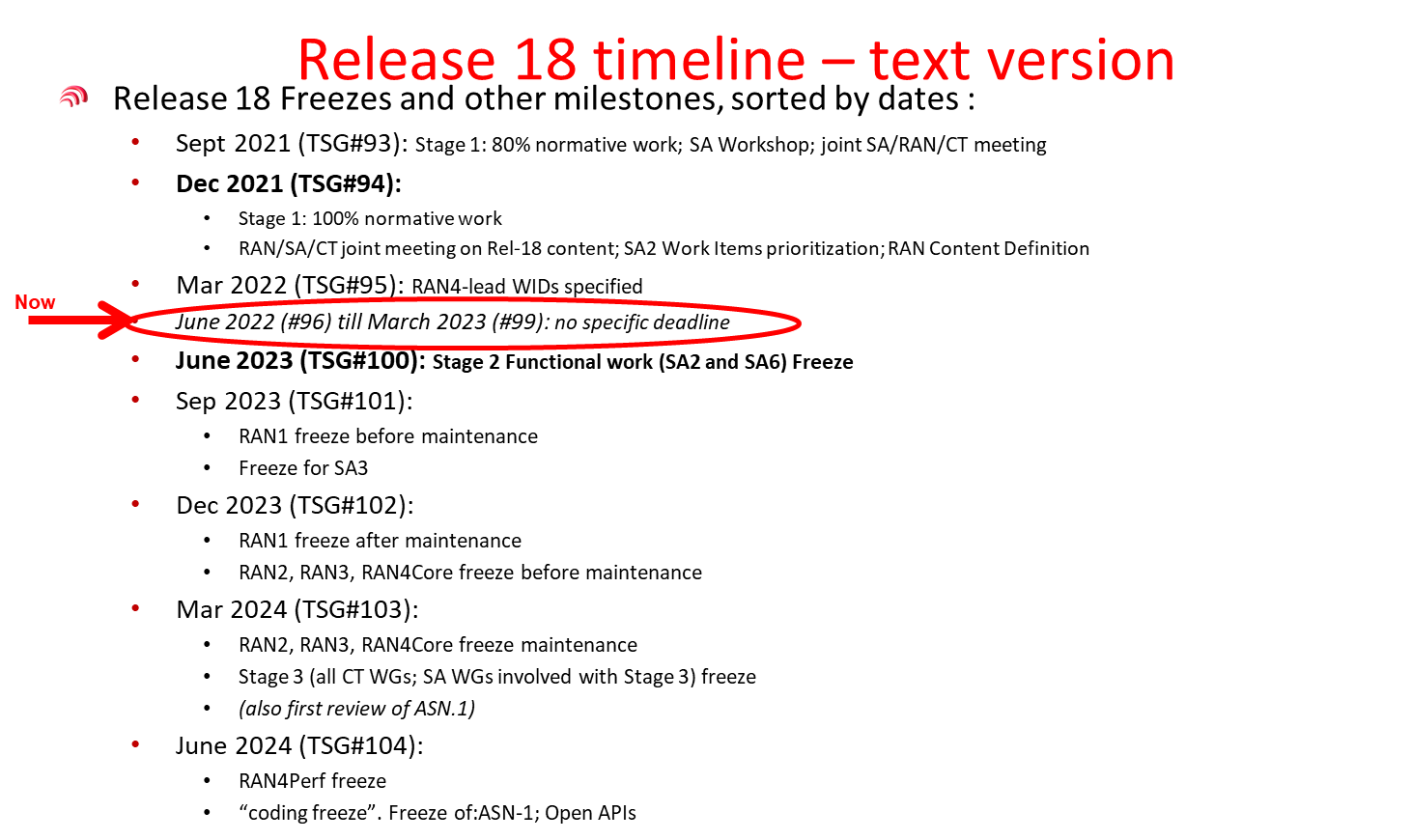 Ref: SP-230382.ppt
Release 18 timeline– figure with SA5 OAM
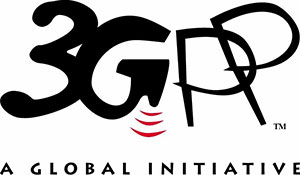 2024
2022
2023
TSG#93-e
TSG#94-e
TSG#95-e
TSG#96
TSG#97-e
TSG#98
TSG#99
TSG#100
TSG#101
TSG#102
TSG#103
TSG#104
TSG#105
Mar.
Sep.
Dec.
Jun.
Sep.
Dec.
Mar.
Jun.
Sep.
Dec.
Mar.
Jun.
Sep.
Release 18
SA1 Stage 1   100%
RAN Content def.
RAN4 
content def.
Stage 2 (SA2, SA6,…) Normative
Studies (SA5 OAM)
Stage 1 (SA5 OAM)
Stage 2 Functional and stage 3 work (OAM/CN related),
 provide inputs to CT
SA5 OAM Rel-18 Timeline
Stage 2 Functional and stage 3 work (RAN related)
ASN.1
1st review
Maint.
RAN1
RAN Completion (RAN2/3/4core)
RAN4_Perf
Maint.
Stage 3 (CT & SA)
ASN.1 & Open APIs
Note: All starting dates are indicative
Now
Ref: S5-232763 updated
Release 18 timelines – with SA5 OAM text
Release 18 Freezes and other milestones, sorted by dates :
Sept 2021 (TSG#93): Stage 1: 80% normative work; SA Workshop; joint SA/RAN/CT meeting
Dec 2021 (TSG#94): 
Stage 1: 100% normative work
RAN/SA/CT joint meeting on Rel-18 content; SA2 Work Items prioritization; RAN Content Definition
Mar 2022 (TSG#95): RAN4-lead WIDs specified
June 2022 (#96) till March 2023 (#99): no specific deadline
June 2023 (TSG#100): Stage 2 Functional work (SA2 and SA6) Freeze
Sep 2023 (TSG#101): 
RAN1 freeze before maintenance
Freeze for SA3
Dec 2023 (TSG#102):
RAN1 freeze after maintenance
RAN2, RAN3, RAN4Core freeze before maintenance
Mar 2024 (TSG#103):
RAN2, RAN3, RAN4Core freeze maintenance
Stage 3 (all CT WGs; SA WGs involved with Stage 3) freeze
(also first review of ASN.1)
June 2024 (TSG#104): 
RAN4Perf freeze
“coding freeze”. Freeze of:ASN-1; Open APIs
SA5 OAM Release 18 Freezes and other milestones, sorted by dates :
Mar 2022 (TSG#95): SA5 SIDs/WIDs specified
Mar 2023 (TSG#99) and Jun 2023(TSG#100): SA5 SID concluded and Rel-18 WID started if needed
Sep 2023 (TSG#101): Stage 1 work freeze
Dec 2023 (TSG#102): Stage 2 Functional work Freeze and stage 3(OAM/CN related), provide inputs to CT
Mar 2024 (TSG#103): Stage 2 Functional work Freeze and stage 3 (RAN related)
Now
Now
Support of SA2, provide inputs to CT
Support of RAN
Updated at SA5#146bis-e
Ref: updated of S5-232763 according to SA#99 inputs
Background information from endorsed Rel-19 planning workshop at Plenary #98e
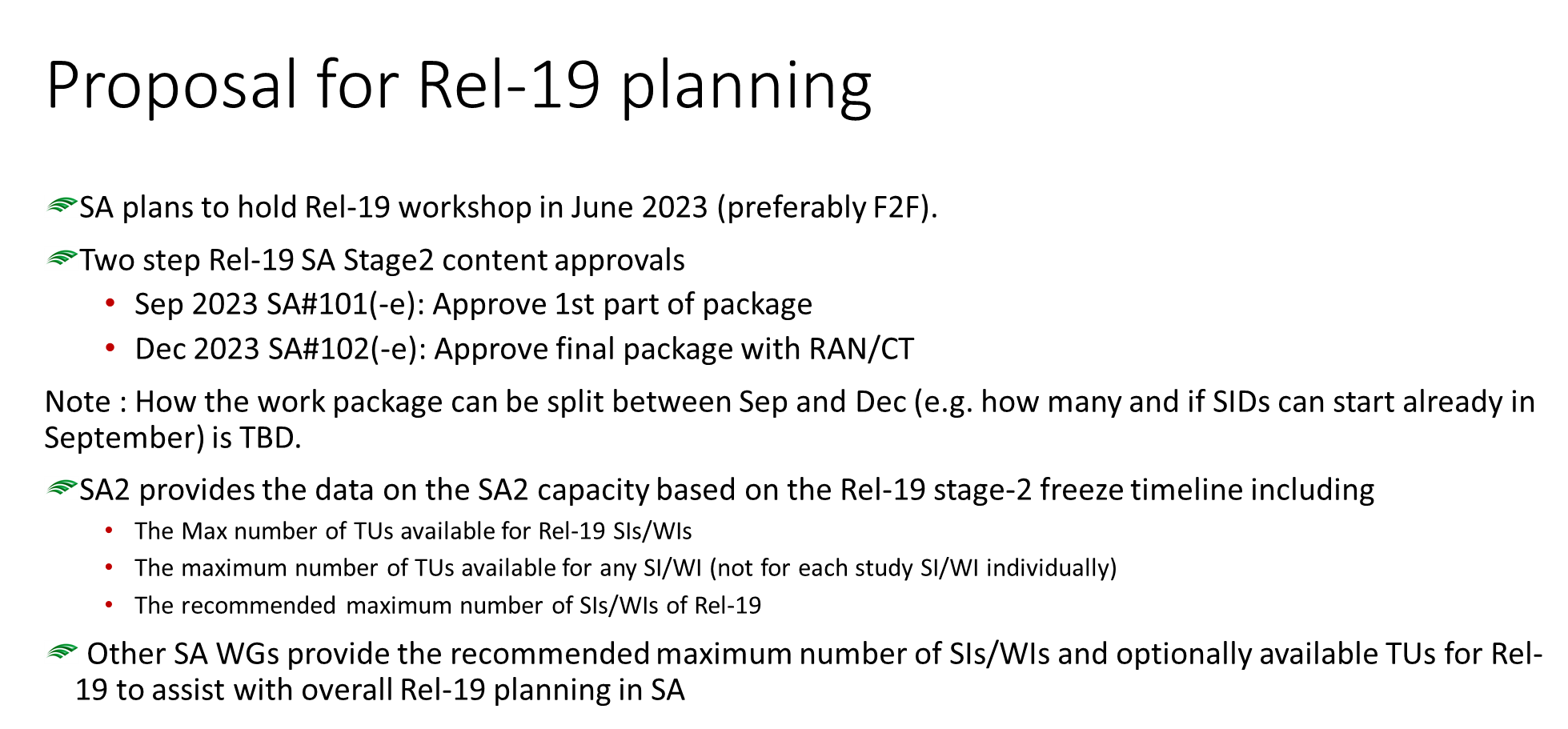 Ref: SP-221353
Release 19 timeline– figure with SA5 OAM
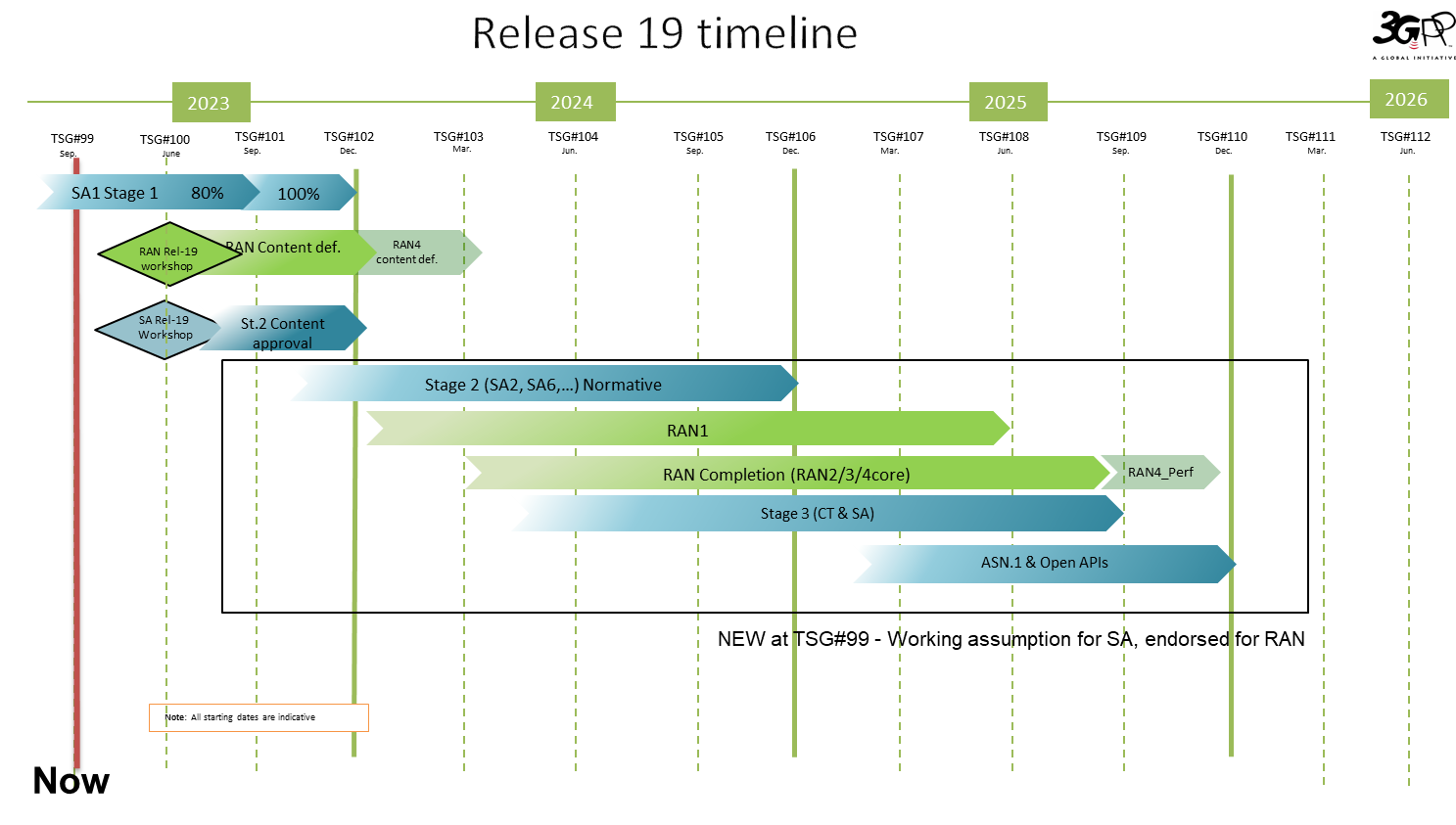 Rel-19 planning
SA5 OAM Rel-19 preparation
SA Rel-19 workshop
SA stage2 
1st package
SA stage2
final package
SA5 will collect the potential work area and provide inputs to SA workshop in Jun.2023
Background information from latest 3GPP Work Plan review at Plenary #99 - Release 19 (1/2)
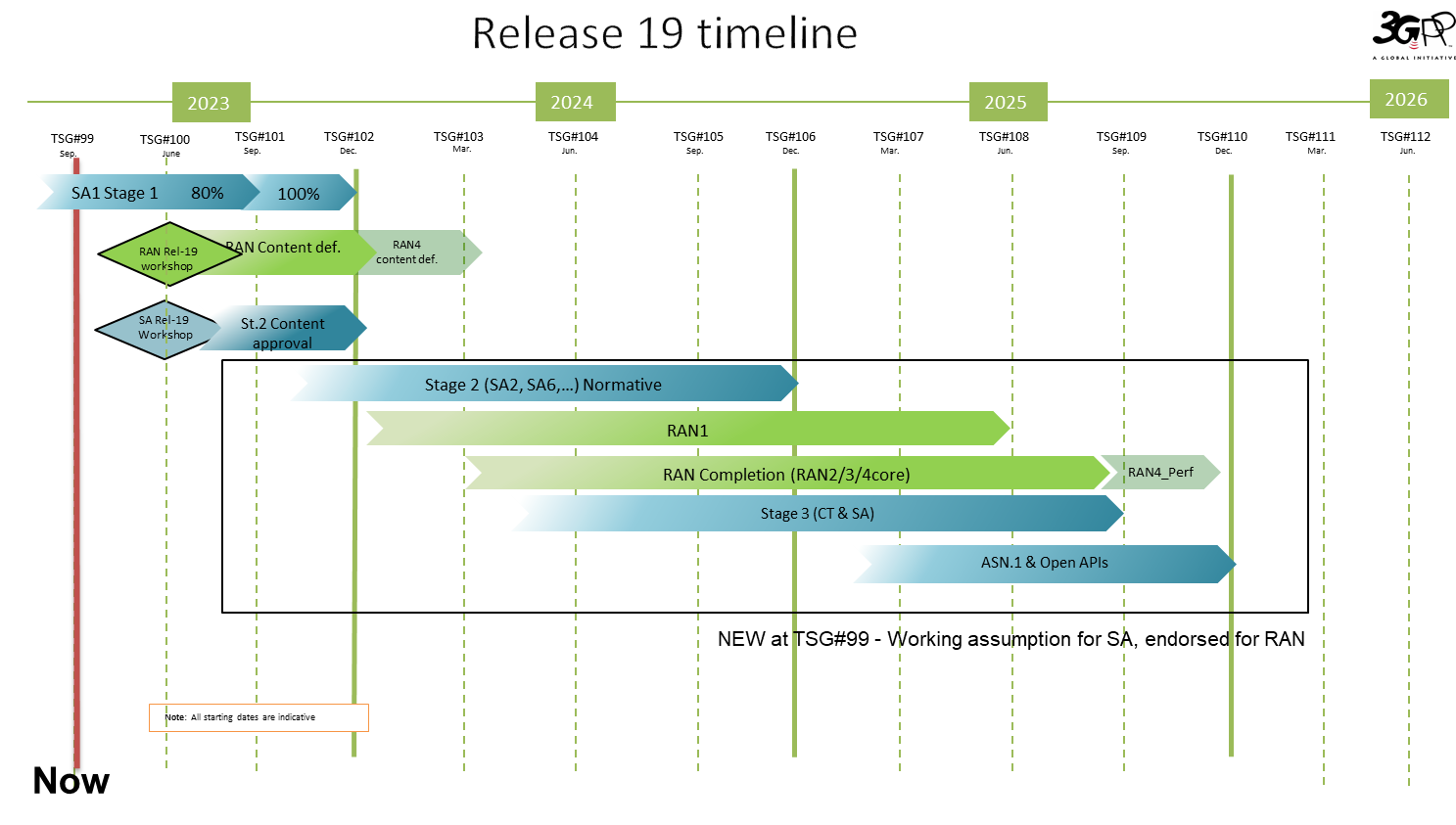 Ref: SP-230382.ppt
Background information from latest 3GPP Work Plan review at Plenary #99 – Release 19 (2/2)
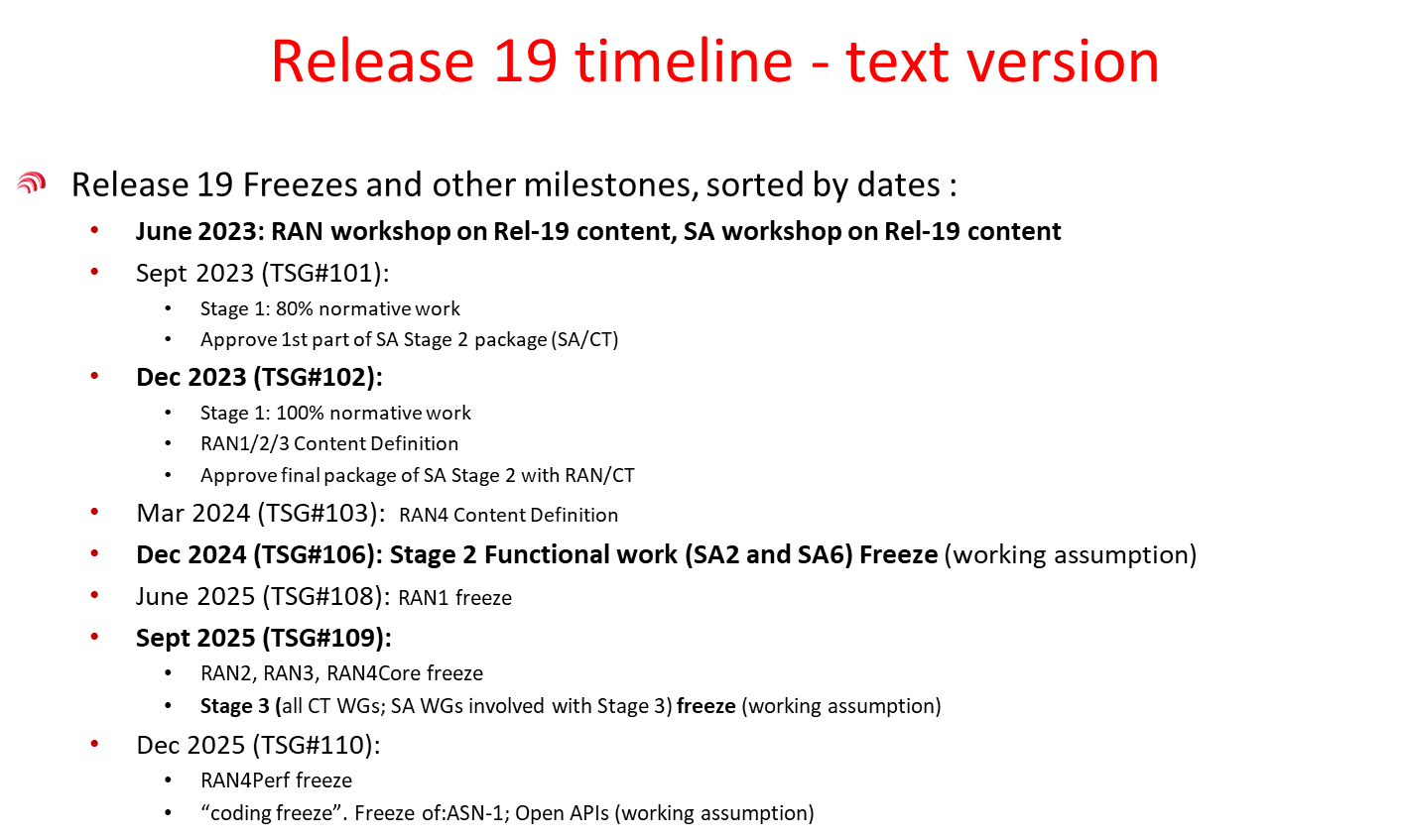 Ref: SP-230382.ppt
Release 19 timeline– figure with SA5 OAM (considering of sync with SA1/SA2/SA6/RAN/CT)
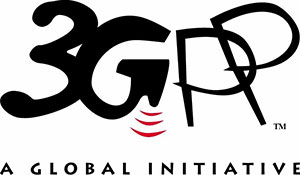 2026
2024
2025
2023
TSG#101
TSG#102
TSG#103
TSG#104
TSG#105
TSG#106
TSG#107
TSG#108
TSG#109
TSG#110
TSG#111
TSG#112
TSG#99
TSG#100
Mar.
Sep.
Dec.
Jun.
Sep.
Dec.
Mar.
Jun.
Sep.
Dec.
Mar.
Jun.
June
Sep.
Categorization of SA5 work:
Standalone OAM (part 1 and part 2) 
SA1 related OAM
SA2/6 related OAM 
RAN/CT related OAM
Key milestone and potential sync consideration:
①  Jun (SA5#150) ~Dec.2023 (SA5#152/ TSG#102) follow SA1 discussion with DP
② Oct (SA5#151) ~Dec.2023 (SA5#152/TSG#102): Rel-19 SIs discussion time window. All SIs are to be ready in TSG#102.
③ Oct (SA5#151) ~Dec.2023 (SA5#152/TSG#102): Rel-19 WI package 1(Standalone OAM part1 ) discussion time window. Package1 WIs are to be ready in TSG#102.
④ Apr (SA5#154) ~Jun. 2024 (SA5#155/TSG#104): WI package 2(SA2/SA6 related OAM) discussion time window. SA2/SA6 related Wis should be ready in TSG#104, to be able to sync with SA2/SA6 discussion.
⑤ Jun (SA5#155)~Sep. 2024 (SA5#156/TSG#105): WI package 3 (standalone OAM part 2 and RAN/CT related OAM)  discussion time window. Standalone OAM and RAN related SIs are to be ready in TSG#105, to be able to sync with RAN/CT.
⑥ Jun (SA5#150) ~Dec.2023 (SA5#152/ TSG#102) potential sync time window with SA1.
⑦ Jun(SA5#156)~Dec,2024 (SA5#158):  potential sync time window with SA2/SA6.
⑧ Oct,2024(SA5#157)~Sep,2025 (TSG#109):  potential sync time window with RAN/CT.
SA1 Stage 1        80%
100%
⑦ 6 months SA2/6 sync
RAN Content def.
RAN4 
content def.
RAN Rel-19 workshop
⑧ 12 months RAN/CT sync
SA Rel-19 
Workshop
St.2 Content approval
Stage 2 (SA2, SA6,…) Normative
RAN1
⑥ 6 months SA1 sync
RAN4_Perf
RAN Completion (RAN2/3/4core)
Stage 3 (CT & SA)
ASN.1 & Open APIs
NEW at TSG#99 - Working assumption for SA, endorsed for RAN
SA5#150~152:Follow SA1 discussion with DP
①
SA5 OAM Rel-19 Timeline
Studies (SA5 OAM)
Studies (SA5 OAM)
Studies (SA5 OAM)
SA5#151~152:New SIDs
②
SA5#154~155: New WIDs package 2
Stage 1 (SA2/SA6 related OAM)
④
Stage 2 Functional work (SA2/6 related OAM) and CT related stage3 work
Stage 1 (Standalone OAM –part 2/SA5 RAN related OAM)
SA5#155~156:New WIDs
package3
⑤
Stage 2 Functional and stage 3 work (standalone OAM part 2/RAN related OAM)
Note: All starting dates are indicative
Stage 1 (Standalone OAM-part 1)
SA5#151~152:New WIDs package1
Now
③
Stage 2 Functional and stage 3 work (standalone OAM-p1)
Studies 6 months
Work item 15 months
Release 19 timelines – with SA5 OAM text
Release 19 Freezes and other milestones, sorted by dates :
June 2023: RAN workshop on Rel-19 content, SA workshop on Rel-19 content
Sept 2023 (TSG#101): 
Stage 1: 80% normative work
Approve 1st part of SA Stage 2 package (SA/CT)
Dec 2023 (TSG#102): 
Stage 1: 100% normative work
RAN1/2/3 Content Definition
Approve final package of SA Stage 2 with RAN/CT
Mar 2024 (TSG#103):  RAN4 Content Definition
Dec 2024 (TSG#106): Stage 2 Functional work (SA2 and SA6) Freeze (working assumption)
June 2025 (TSG#108): RAN1 freeze
Sept 2025 (TSG#109):
RAN2, RAN3, RAN4Core freeze
Stage 3 (all CT WGs; SA WGs involved with Stage 3) freeze (working assumption)
Dec 2025 (TSG#110):
RAN4Perf freeze
“coding freeze”. Freeze of:ASN-1; Open APIs (working assumption)
To be updated based on the discussion on slides 11
SA5 OAM Release 19 Freezes and other milestones, sorted by dates :
Dec 2023 (TSG#102): SA5 SIDs specified
Sep 2024 (SA#105) : SA5 SID concluded and Rel-19 WID started
Mar 2025 (TSG#107): Stage 1 work freeze
Jun 2025 (TSG#108): Stage 2 Functional work Freeze and stage 3(OAM/CN related), provide inputs to CT
Sep 2025 (TSG#109): Stage 2 Functional work Freeze and stage 3 (RAN related)
Support of SA2, provide inputs to CT
Support of RAN
Leaders’ recommendation for SA5 OAM time planning for endorsement
SA5 OAM Release 18 planning： 
Mar 2022 (TSG#95): SA5 SIDs/WIDs specified
Mar 2023 (TSG#99) and Jun 2023(TSG#100): SA5 SID concluded and Rel-18 WID started if needed
Sep 2023 (TSG#101): Stage 1 work freeze
Dec 2023 (TSG#102): Stage 2 Functional work Freeze and stage 3(OAM/CN related), provide inputs to SA2 and CT
Mar 2024 (TSG#103): Stage 2 Functional work Freeze and stage 3 (RAN related)

SA5 OAM Release 19 planning workshop： 
June 2023 SA Rel-19 workshop: Provide SA5 relevant Rel-19 inputs/planning to Jun SA workshop 
Sep 2023 (TSG#101): Submit Rel-19 1st package following 3GPP timelines 
Dec 2023 (TSG#102): Submit Rel-19 final package following 3GPP timelines 

SA5 OAM Release 19 planning:
Dec 2023 (TSG#102): SA5 SIDs specified
Sep 2024 (TSG#105) : SA5 SID concluded and Rel-19 WID started
Mar 2025 (TSG#107): Stage 1 work freeze
Jun 2025 (TSG#108): Stage 2 Functional work Freeze and stage 3(OAM/CN related), provide inputs to CT
Sep 2025 (TSG#109): Stage 2 Functional work Freeze and stage 3 (RAN related)

Note: 
We should strictly follow the 3GPP release timelines (especially to align the stage 3 freeze date). 
For the CT related features, we need to provide inputs to CT as early as possible.
Management aspects which have no CN/RAN dependency or which needs to influence CN/RAN should be addressed as early as possible. 
Avoid exception requests as much as possible, and in case the work could not be completed according to the time plan, either narrow down the scope of the work, or postpone the work to next release.
Now
Now
Change History
Thank you!
Consideration on SA5 OAM R18&R19 time planning(1/2)
General considerations as agreed in S5-221173:
1. We should strictly follow the 3GPP release timelines (especially to align the stage 3 freeze date). 
2. For the CT related features, we need to provide inputs to CT as early as possible.
3. Management aspects which have no CN/RAN dependency or which needs to influence CN/RAN should be addressed as early as possible. 
4. Avoid exception requests as much as possible, in case the work could not be completed according to the time plan, either narrow down the scope of the work, or postpone the work to next release.


Concrete time planning consideration:
Rel-18 studies: 
For the topics which target to start corresponding work items in Rel-18, the studies need to be closed and corresponding work items be initiated no later than Jun, 2023. This is to leave enough time to produce high quality standardization specification within Rel-18 timeframe. For the leftover work which could not be finalized in the study, it could be considered for potential Rel-19 work.
It’s also allowed to use the full Rel-18 time for the approved study items if there is no plan for standardization in Rel-18.  
Rel-18 work items: all the work items are to be finished strictly following the 3GPP overall time schedule. Rapporteurs are requested to consider reasonable Rel-18 scope and coordinate the work with best utilizing the time. 
Rel-19 studies/work items: closely following the SA Rel-19 discussion and provide SA5 relevant inputs if they are available.
Consideration on SA5 OAM R18&R19 time planning(2/2)
Mar.2023&Jun.2023 
(check point-1 for SA R19 preparation activities)
Dec.2023
(check point-2)
Now
A. Rel-18 approved SIs
A-1: Keep study only in Rel-18
A-2: Rel-18 corresponding WI starts
A-2: Close study and Initiate Rel-18 corresponding WI
①
potential R19 topics and join the SA R19 workplan
A-3: Close study with no Rel-18 corresponding WI
B-1. Objectives which reached consensus, produce Rel-18 specifications, Rel-18 closed
B. Rel-18 approved WIs
C. Potential Rel-19 topics
②
B-2.Objectives which need more time for discussion
C. New ideas for Rel-19
③
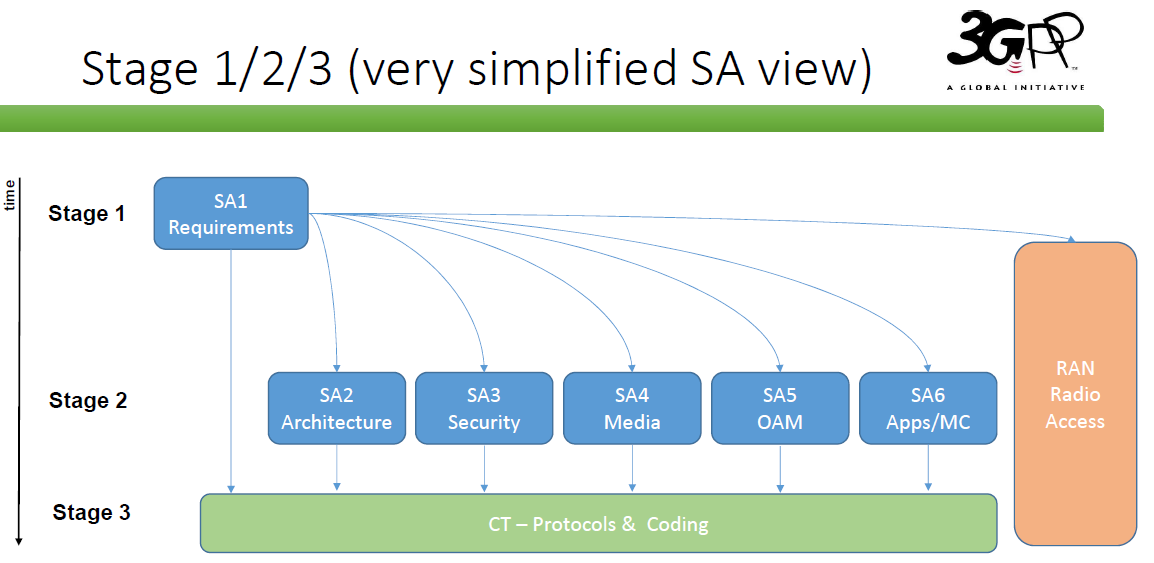 Ref: SA#86 3GPP Newcomer Orientation.pdf
Detailed view of SA5 OAM relation with other groups
1. SA1 Management requirements refer to SA5 specifications.
2. Take GSMA GST deliverables as input
3. Align the MnS with ZSM
4. ONAP reuses SA5 MnS
5. Collaboration with SA2 on architecture and CN management
6. Collaboration with SA4 on QoE 
7. O-RAN reuse SA5 MnS
8. Provide inputs to CT
9. Collaboration with RAN on RAN management
10. Collaboration with SA6 on exposure and edge computing
11. Collaboration with SA3 on security aspects
GSMA GST
ETSI ZSM
SA1
Requirements
time
2
1
Stage 1
3
SA5 OAM
Stage 1
9
RAN
Radio Access
5
10
SA5 OAM
Stage 2
ONAP
O-RAN
11
6
4
7
8
Stage 2
SA2
Architecture
SA5 OAM
Stage 3
SA3
Security
SA6
Apps/MC
SA4
Media
Stage 3
CT – Protocols &  Coding
Note: To be updated with working progress in Rel-18
Ref: SA5#141e S5-221173